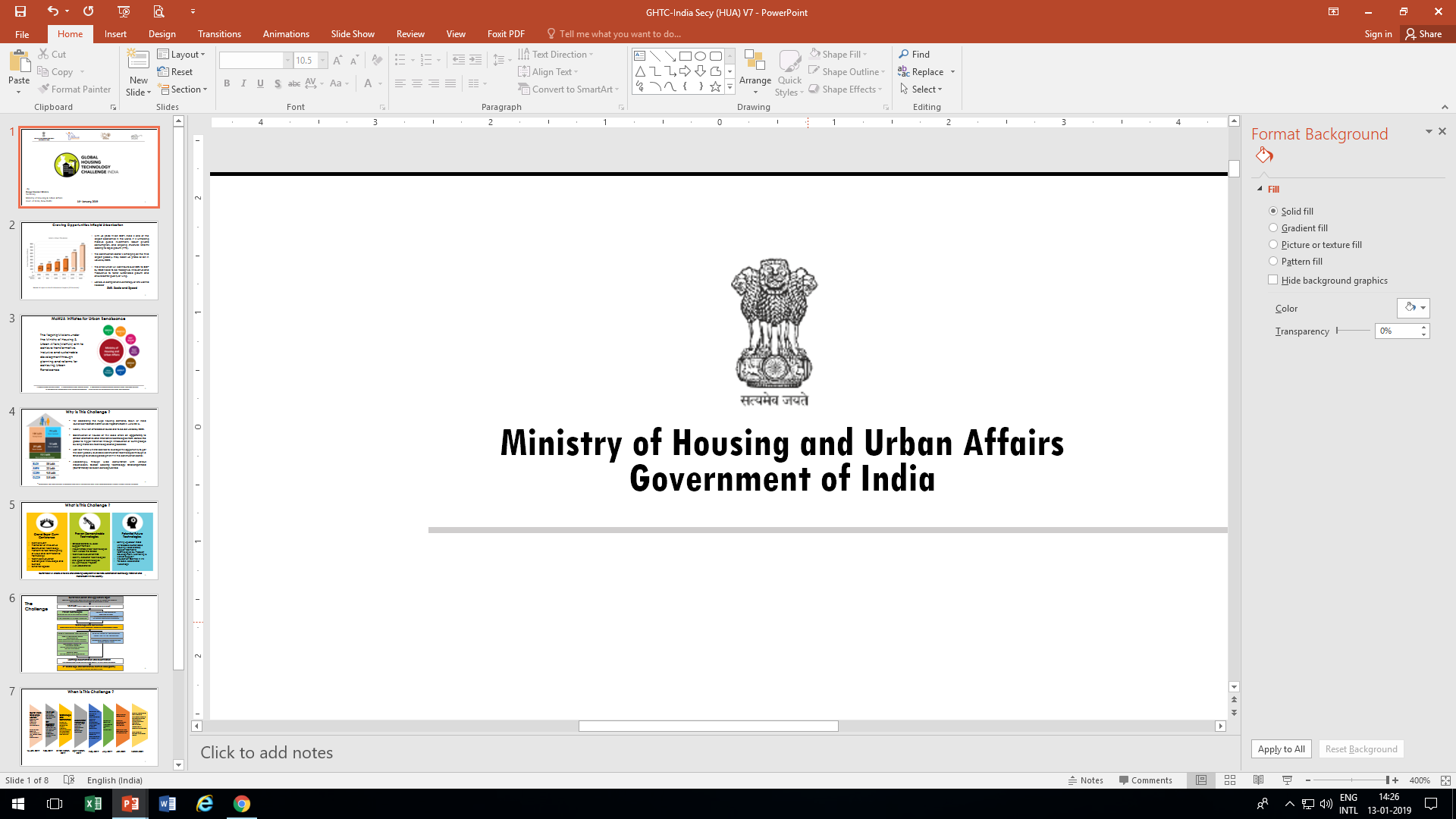 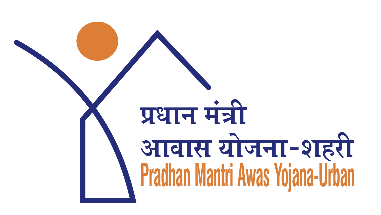 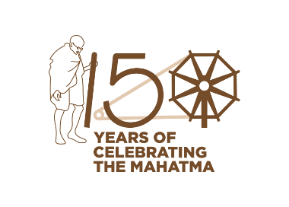 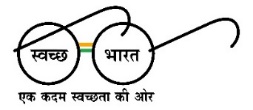 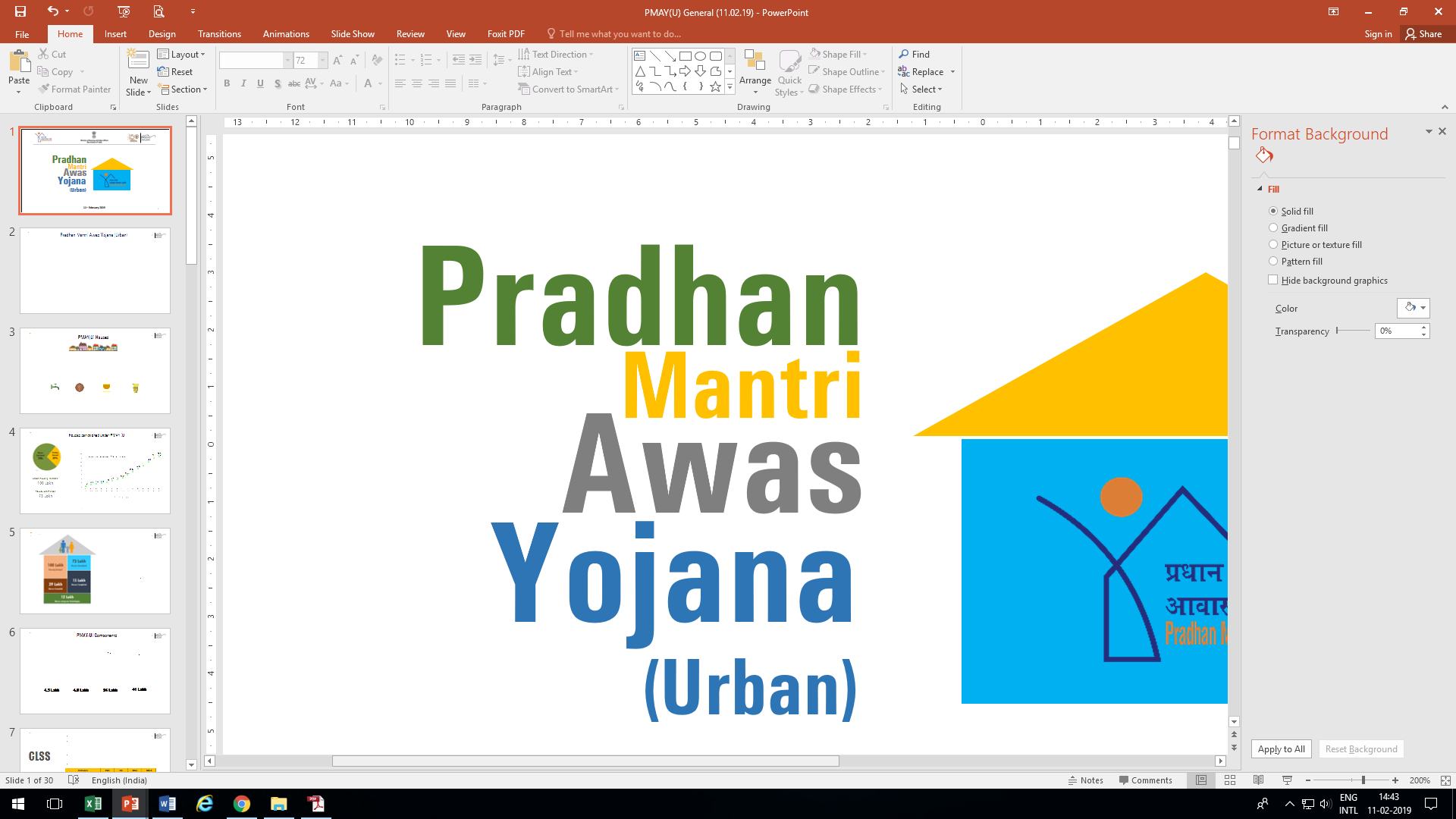 PMAY(U) Journey &
Light House Projects
Joint Secretary & Mission Director (Housing for All)2nd March 2019
1
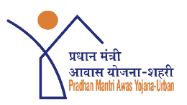 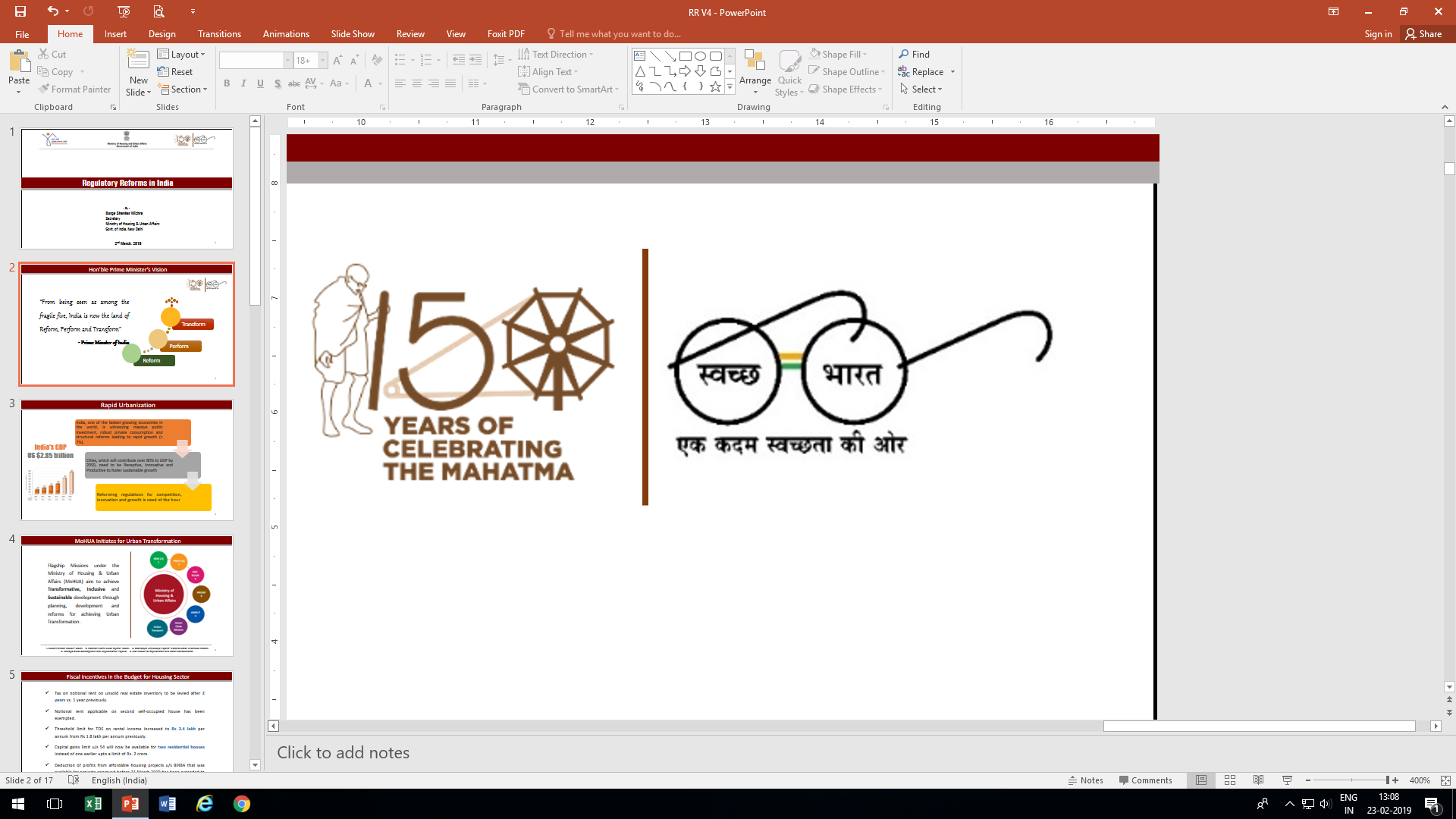 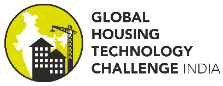 Hon’ble President’s vision - ‘Housing for All by 2022’
PMAY(U)Launched
0.7 MillionHouses Approved
DHPs1.7 Million
Houses Approved
CLSS for MIG
4.3 MillionHouses Approved
Planning Area Inclusion
7.0 Million Houses Approved
GHTC India Launched7.9 MillionHouses Approved
2014
2015
2016
2017
2018
2019
PMAY(U) 
Road to Success
2
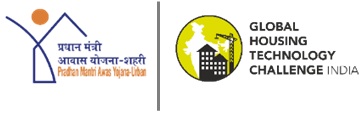 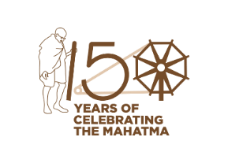 Houses sanctioned under PMAY(U)
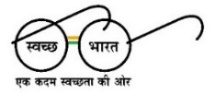 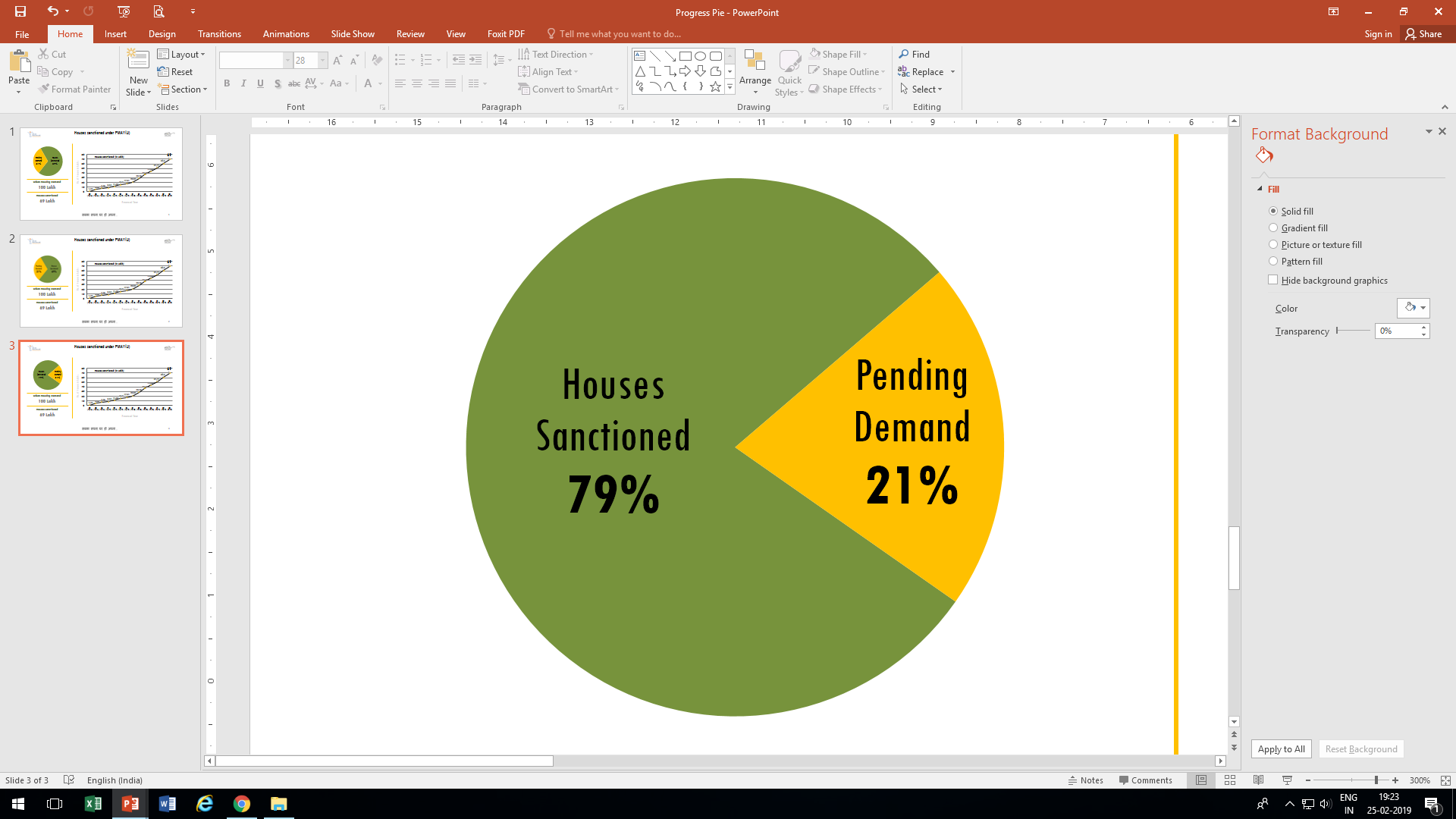 No. of Houses in Lakhs
Urban Housing Demand 
100 Lakh
Houses Sanctioned    79 Lakh
Financial Year
3
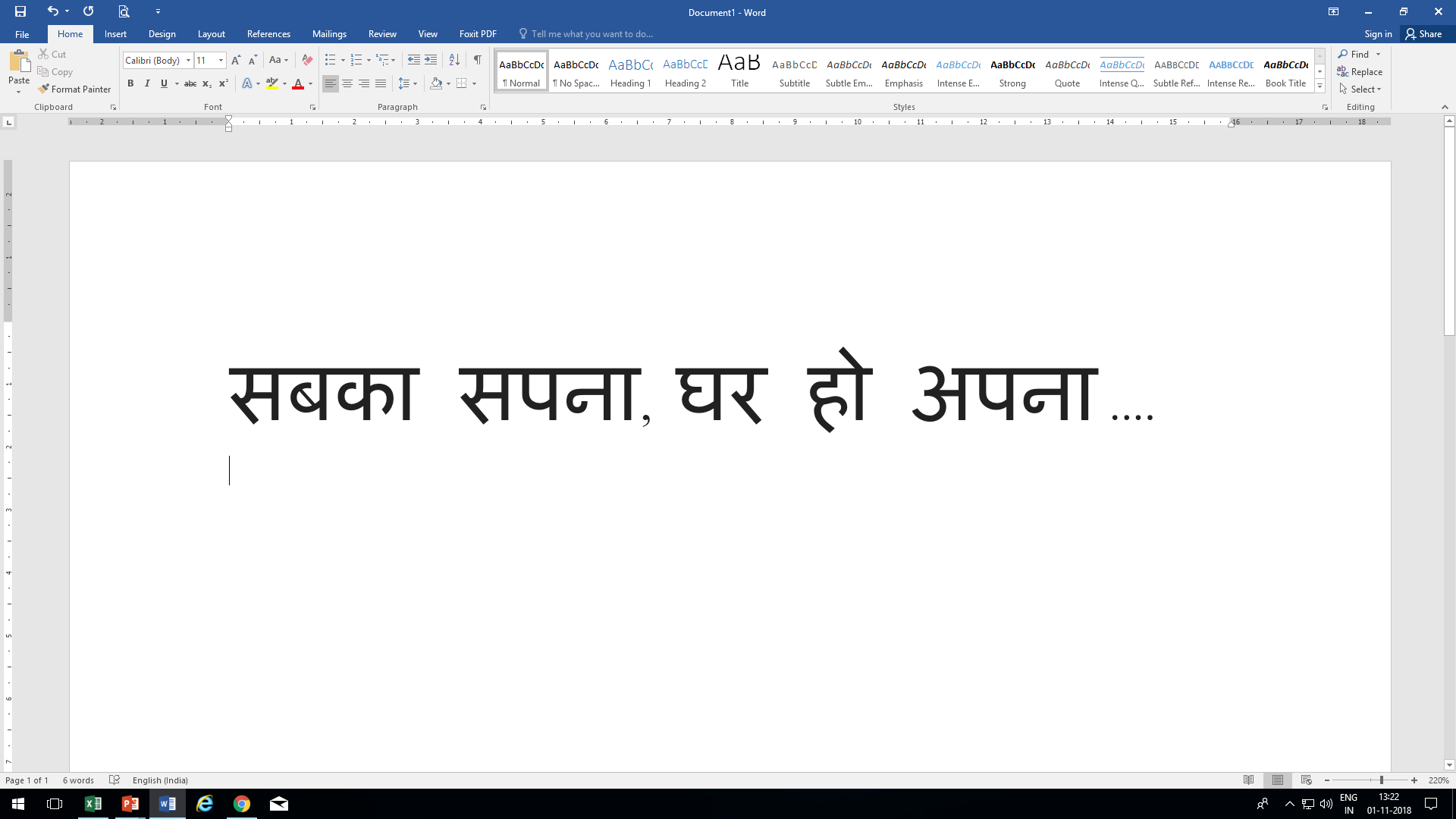 PMAY(U) – Progress till 01.03.19
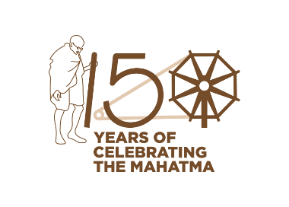 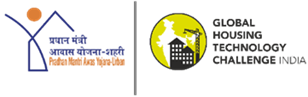 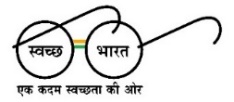 1.6 Million
4.2 Million
1.5 Million
Houses Grounded
Houses Occupied
Houses Completed
4
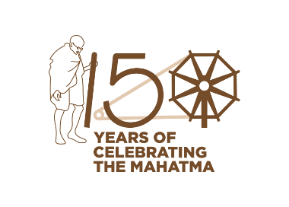 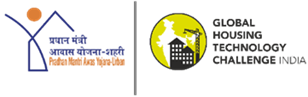 PMAY(U) Progress in Verticals
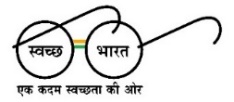 CLSSCredit Linked Subsidy Scheme
AHPAffordable Housingin Partnership
ISSRIn-Situ Slum Redevelopment
BLCBeneficiary-Led Construction
GoI grant @ Rs. 1 Lakh per house



4.5 LakhISSR houses approved
GoI grant @ Rs. 1.5 Lakh per house



44 LakhBLC houses approved
Benefit of
2.67 Lakh
through interest subsidy of 3 to 6.5%

4.4 LakhCLSS Beneficiaries
GoI grant @ Rs. 1.5 Lakh per house



26 LakhAHP houses approved
5
States Evolving under PMAY(U)
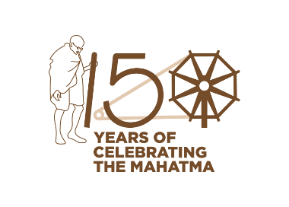 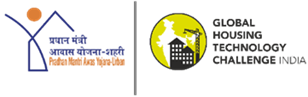 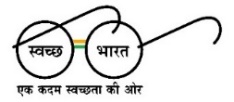 6
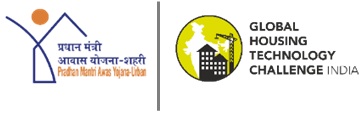 Leap-frogging under CLSS
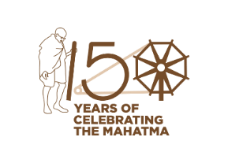 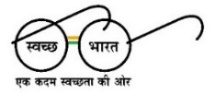 Share of Primary Lending Institutions
7
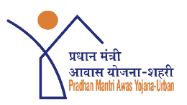 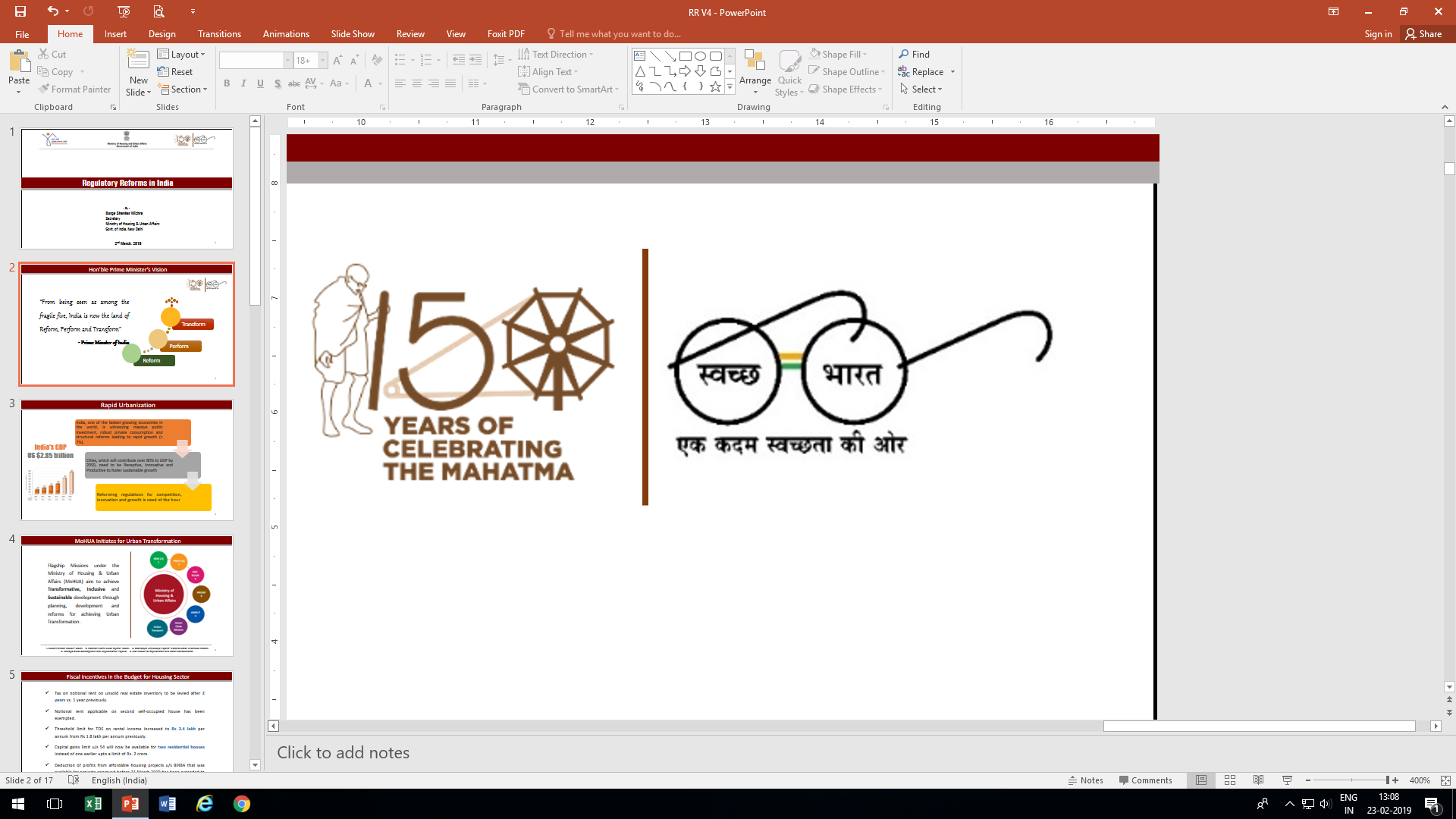 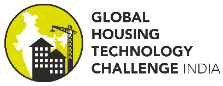 Process approach
Demand validation by ULB
Web-enabled
Demand capture Process
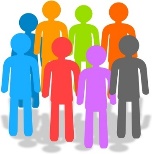 PMAY(U) Accountability Systems
Digitization
Beneficiary database with bank account
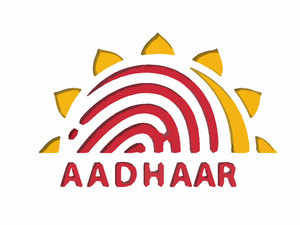 Aadhaar seeding
of beneficiaries
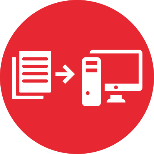 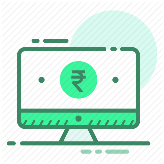 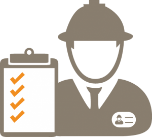 SLTC, TPQMA, Social Audit
for field level verification
DBT / PFMS
Electronic Funds Transfer
8
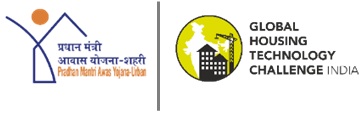 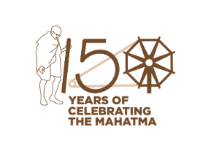 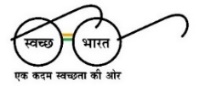 Geo-Tagging
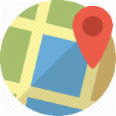 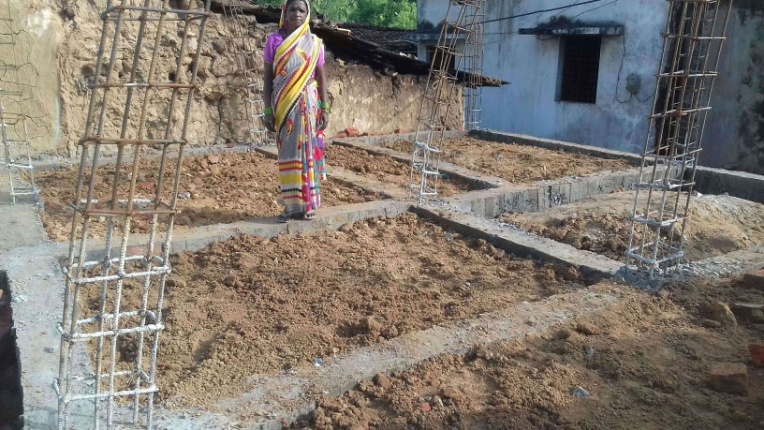 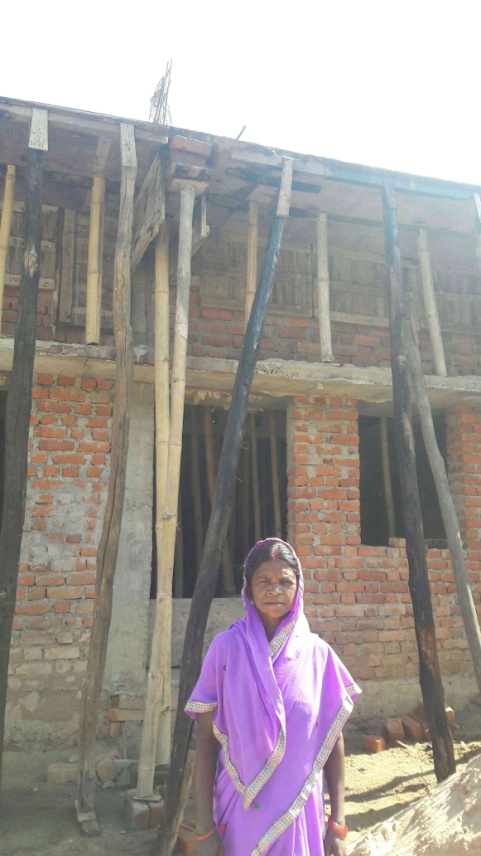 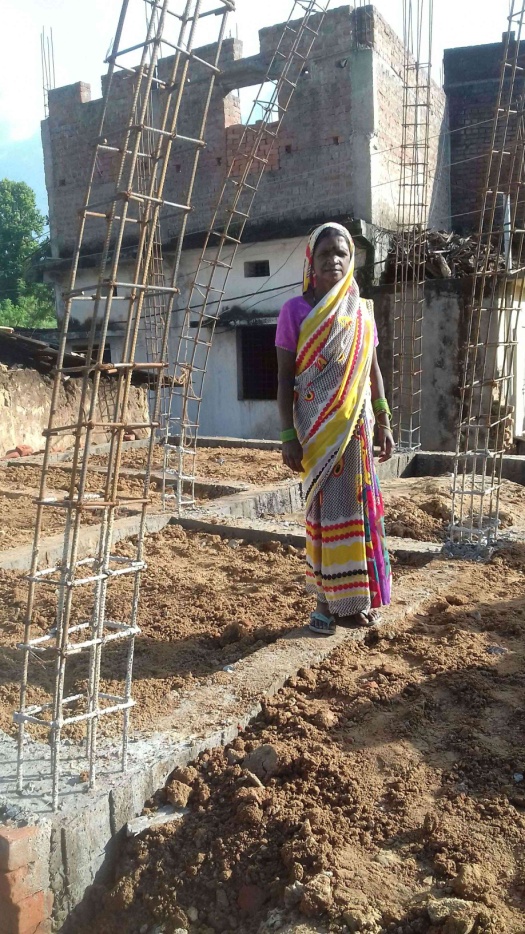 Bhuvan Mobile App 
For Geo-referenced photographs of construction stages under BLC Component of PMAY(U) 
1.8 Million houses geo-tagged

NIC Mobile App For Geo-referenced photographs of AHP/ ISSR projects under PMAY(U) on Bharat Maps
900 projects geo-tagged

Mobile app for BeneficiariesMobile app for Geo-referenced photographs to be taken by BLC beneficiaries
Grounding Stage
1
Foundation Stage
Roof Stage
4
2
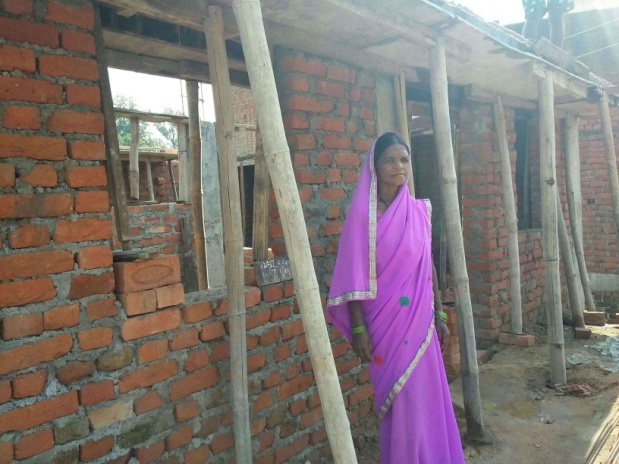 Lintel Stage
3
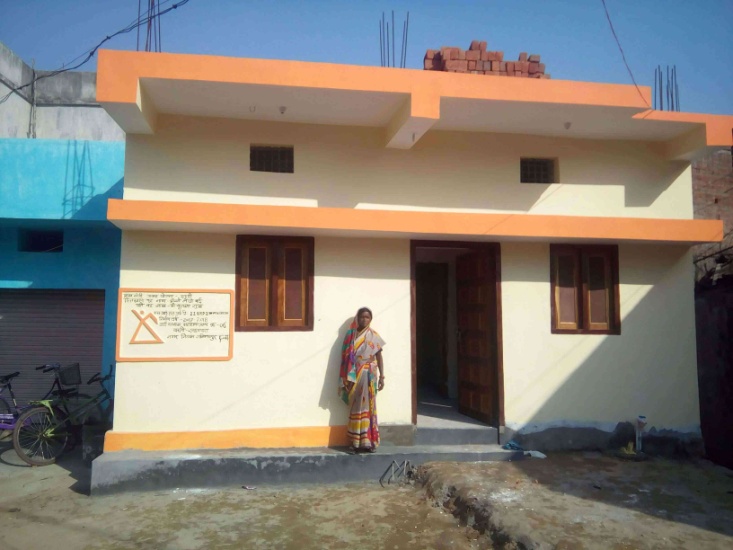 5
Completion Stage
Geo-Tagging of BLC house in Ambikapur, Chhattisgarh
9
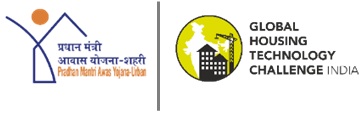 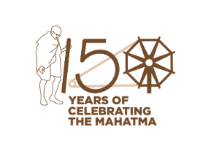 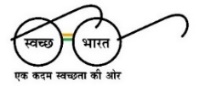 Demonstration Housing Projects
A model housing project built with new/ alternate technology 
Providing on-site orientation to practitioners in the housing sector with knowledge on the application and use of alternate technology
Each DHP contains up to 40 Houses with sustainable, cost and time effective emerging alternate housing construction technologies suitable to the geo-climatic and hazardous conditions of the region
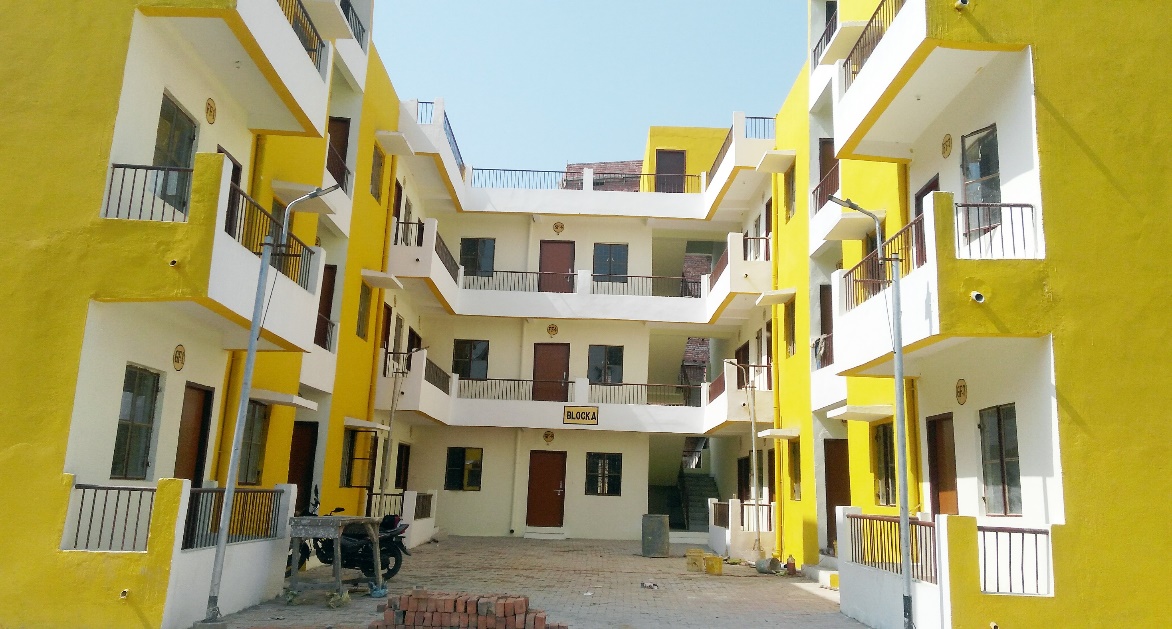 Biharshariff, Bihar
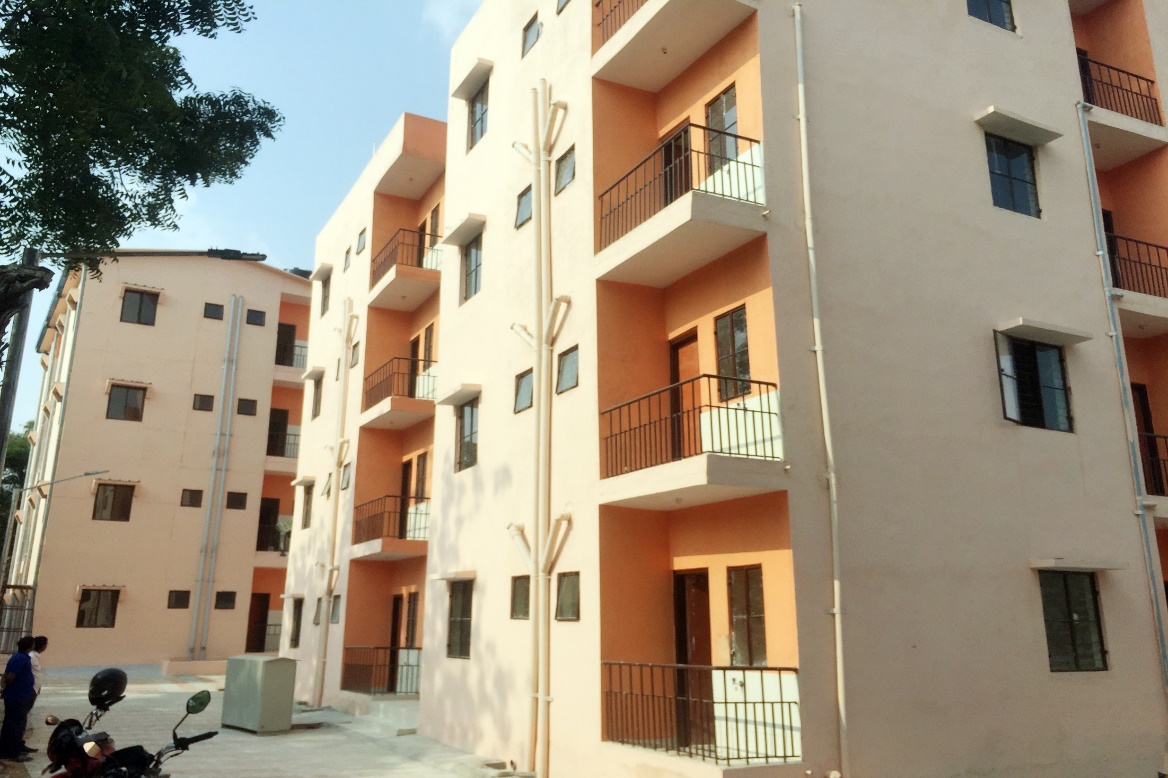 Hyderabad, Telangana
10
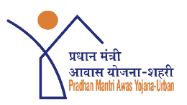 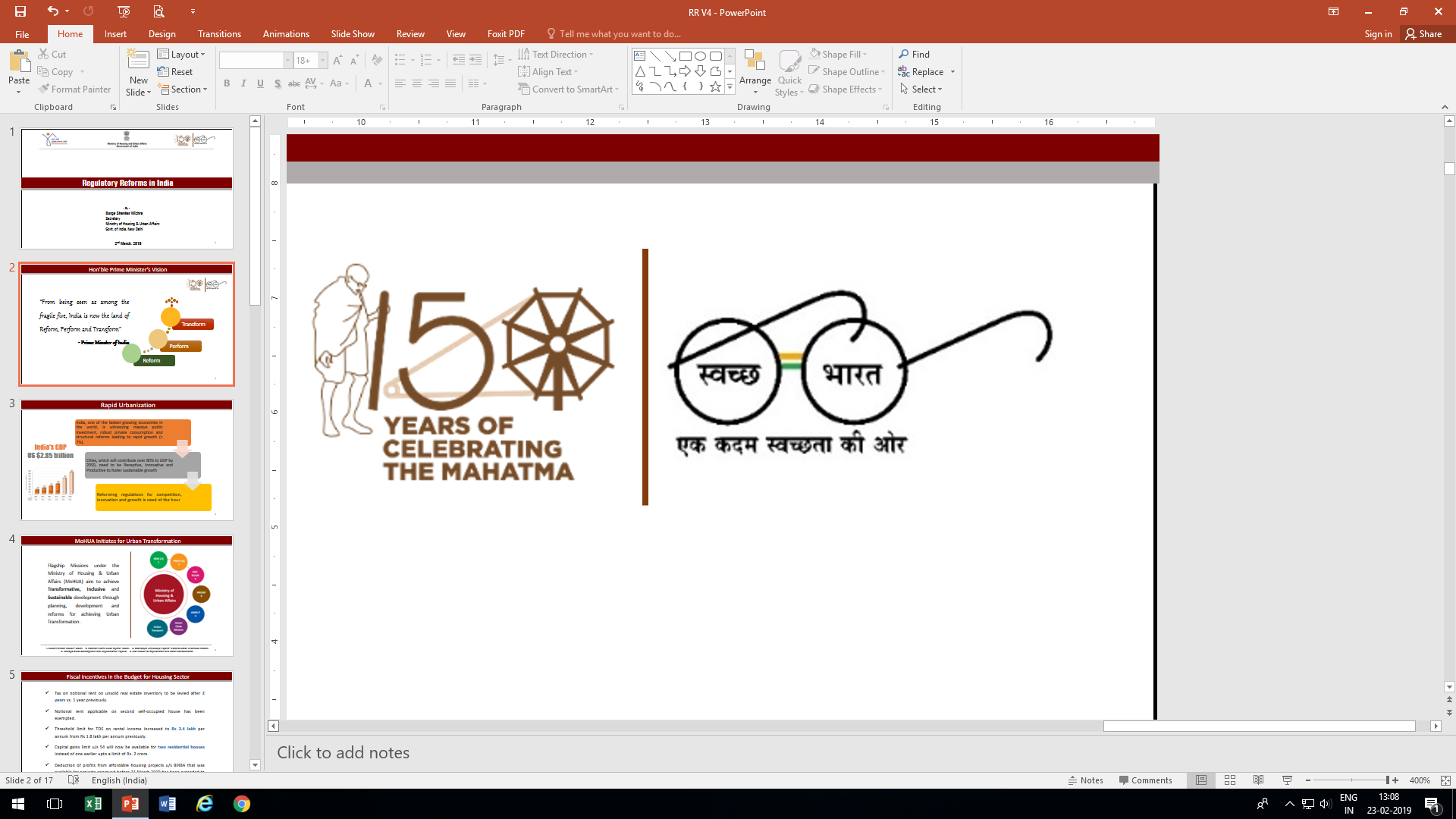 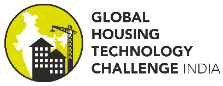 PMAY(U) Light House Projects
Proven Technologies that are innovative and established will be identified and mainstreamed from around the world for use in the Indian context 

6 technologies to be applied to build Lighthouse Projects at six PMAY(U) regions under GHTC-India 

These projects will comprise approx. 1,000 housing units each

The projects will demonstrate the merits of the selected technologies and serve as live laboratories for research, testing, technology transfer, increasing mass awareness and for mainstreaming them in the country.
JAMMU AND
KASHMIR
HIMACHAL
PRADESH
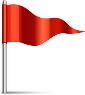 PUNJAB
UTTARAKHAND
ARUNACHAL
PRADESH
HARYANA
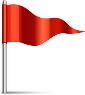 SIKKIM
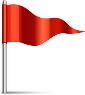 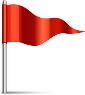 NAGALAND
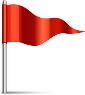 RAJASTHAN
ASSAM
Lucknow Uttar Pradesh
Indore Madhya Pradesh
RanchiJharkhand
Agartala Tripura
Rajkot Gujarat
BIHAR
MEGHALAYA
MANIPUR
TELANGANA
WEST
BENGAL
MIZORAM
DAMAN AND DIU
MAHARASHTRA
DADRA AND
NAGAR HAVELI
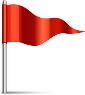 GOA
ANDHRA
PRADESH
ChennaiTamil Nadu
KARNATAKA
KERALA
11
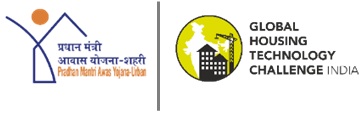 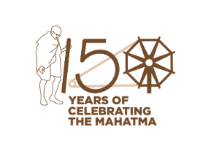 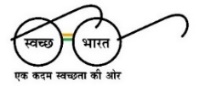 Average cost of Rs. 8.00 Lakh per DU has been assessed as per the existing DHPs guidelines formulated under TSM of PMAY (U). 
Rs. 2.00 Lakh or 20% of the estimated cost (including internal infrastructure), whichever is lesser will be released by MoHUA to the implementing agency as Technology Innovation Grant (TIG)
Break up of funding of Rs 8 Lakh per dwelling Unit
Central Share (MoHUA)				1.5 Lakh
Technology Innovation Grant (TIG)		2.0 Lakh (max)
State Share (Avg.)				1.0 Lakh 
Beneficiary Share 				3.5 Lakh
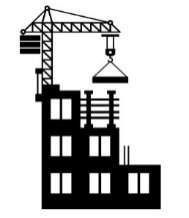 Technology Innovation Grant TIG
12
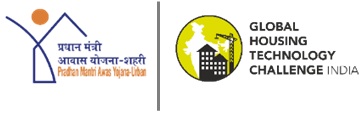 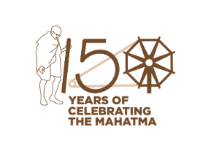 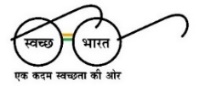 PMAY(U) awards for Implementation and Innovation institutionalised to identify and reward the “Top Performers” and to encourage others to compete and attain the goal of ‘Housing for All’ in a sustained manner
Beneficiary Awards for each State/UT for most aesthetic and innovative houses built under the Beneficiary-Led Construction
Special Category awards for Community Mobilisation, Slum Redevelopment, Policy initiatives, Project monitoring etc have also been instituted.
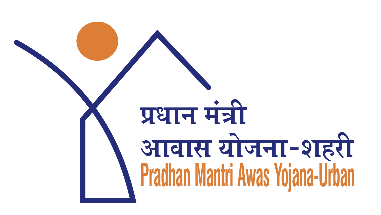 PMAY(U)
Awards
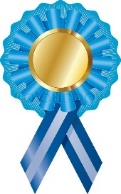 13
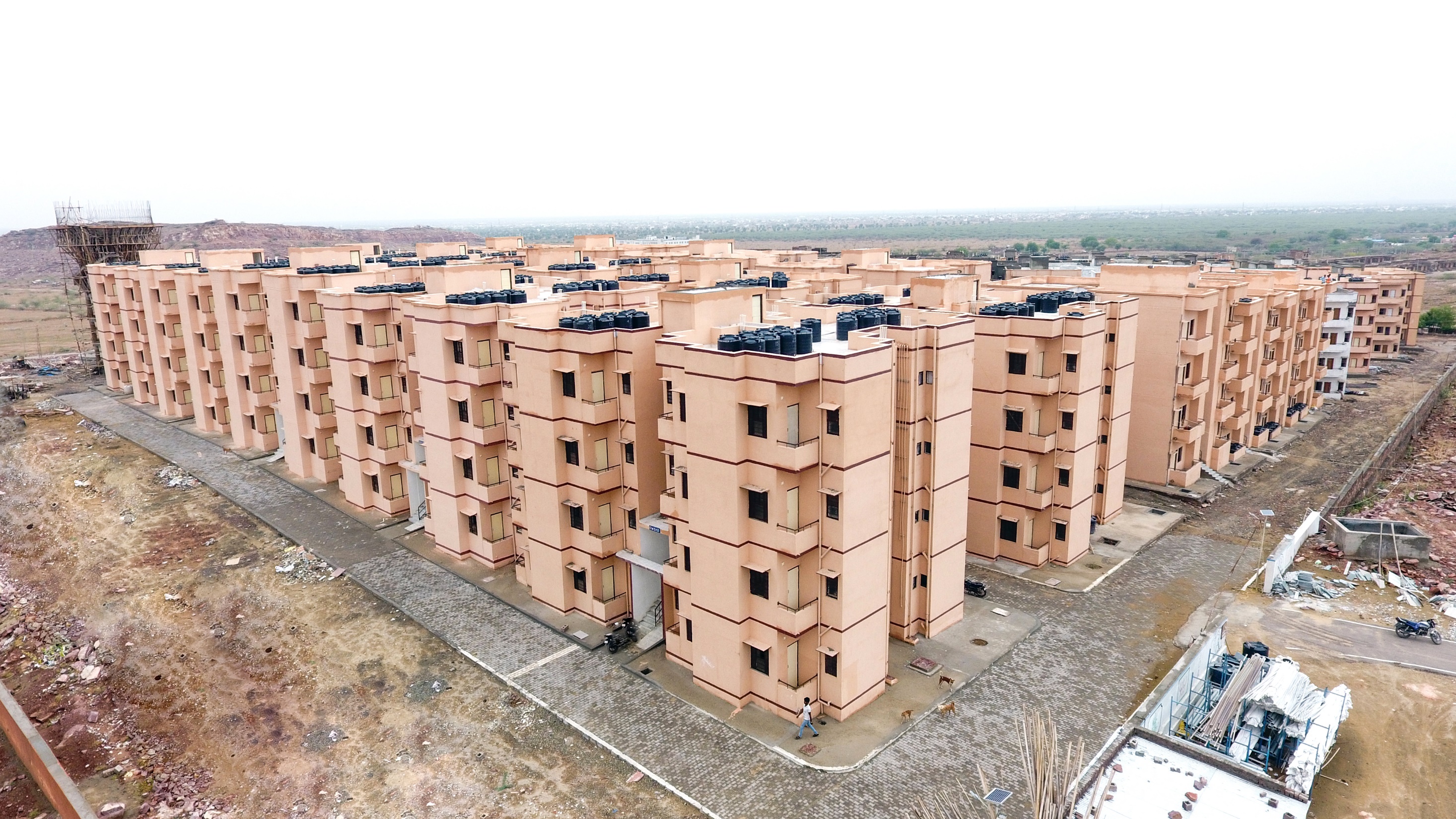 AHP - Jodpur, Rajasthan
14
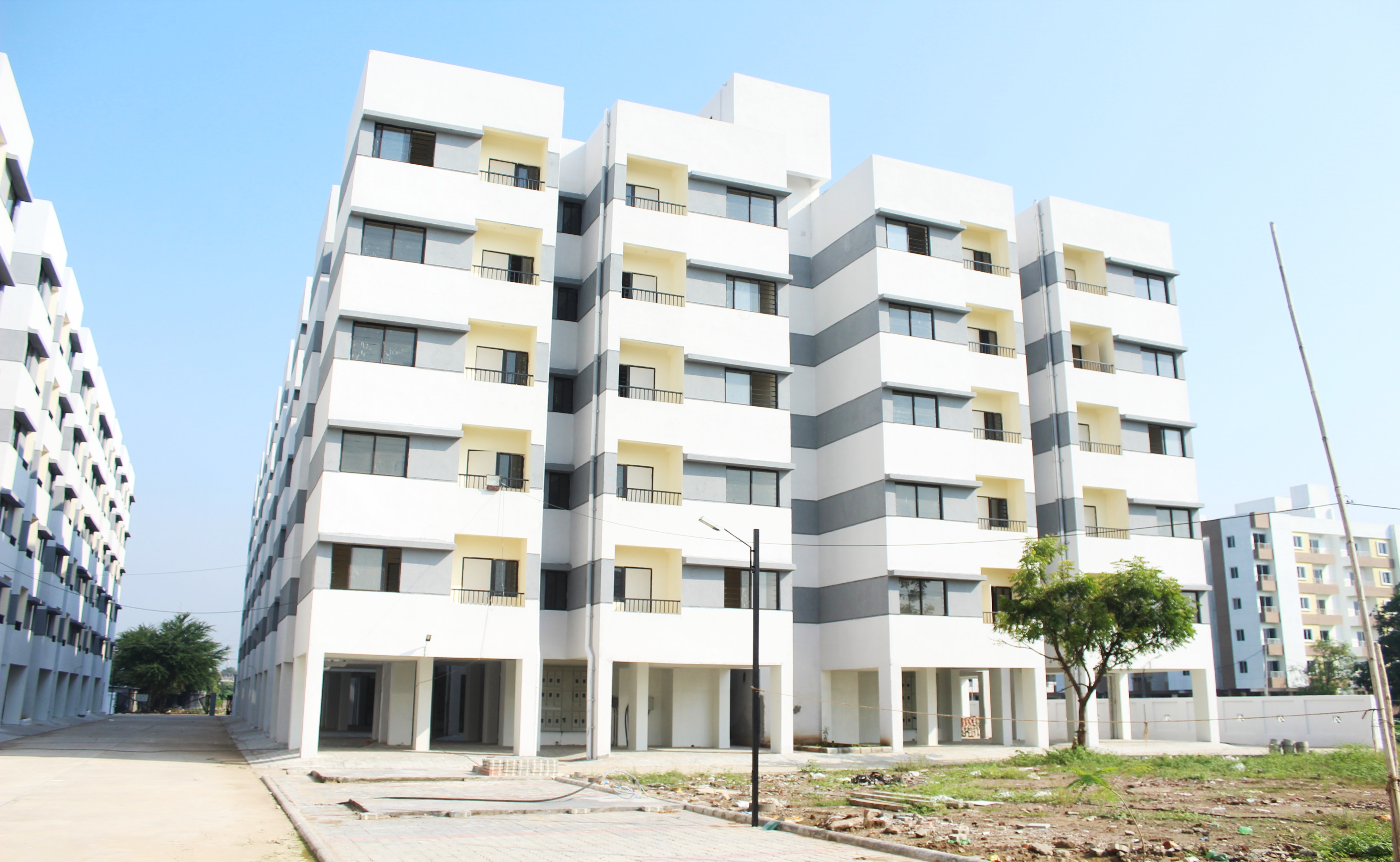 AHP - Vadodra, Gujarat
15
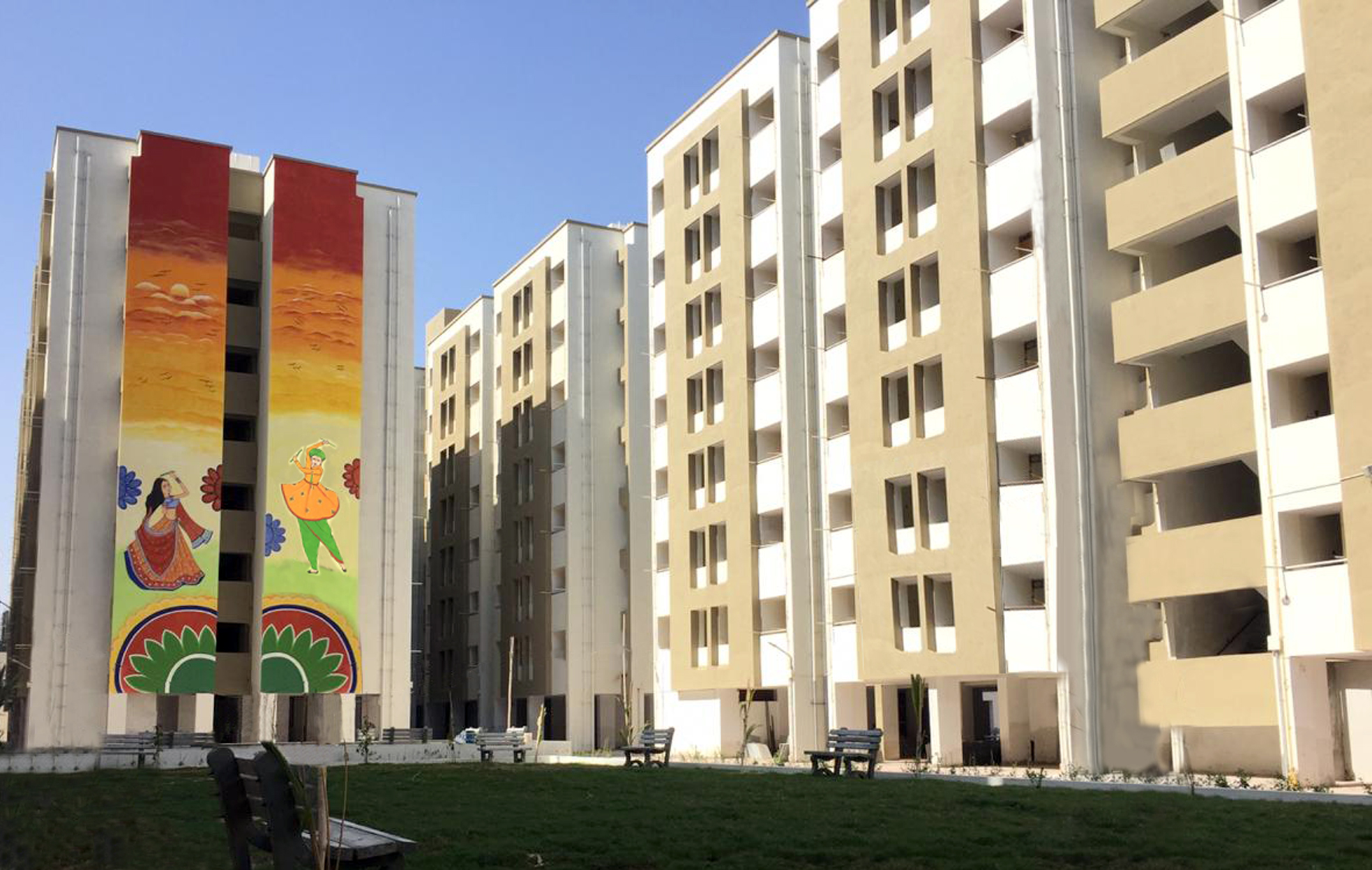 AHP - Rajkot, Gujarat
16
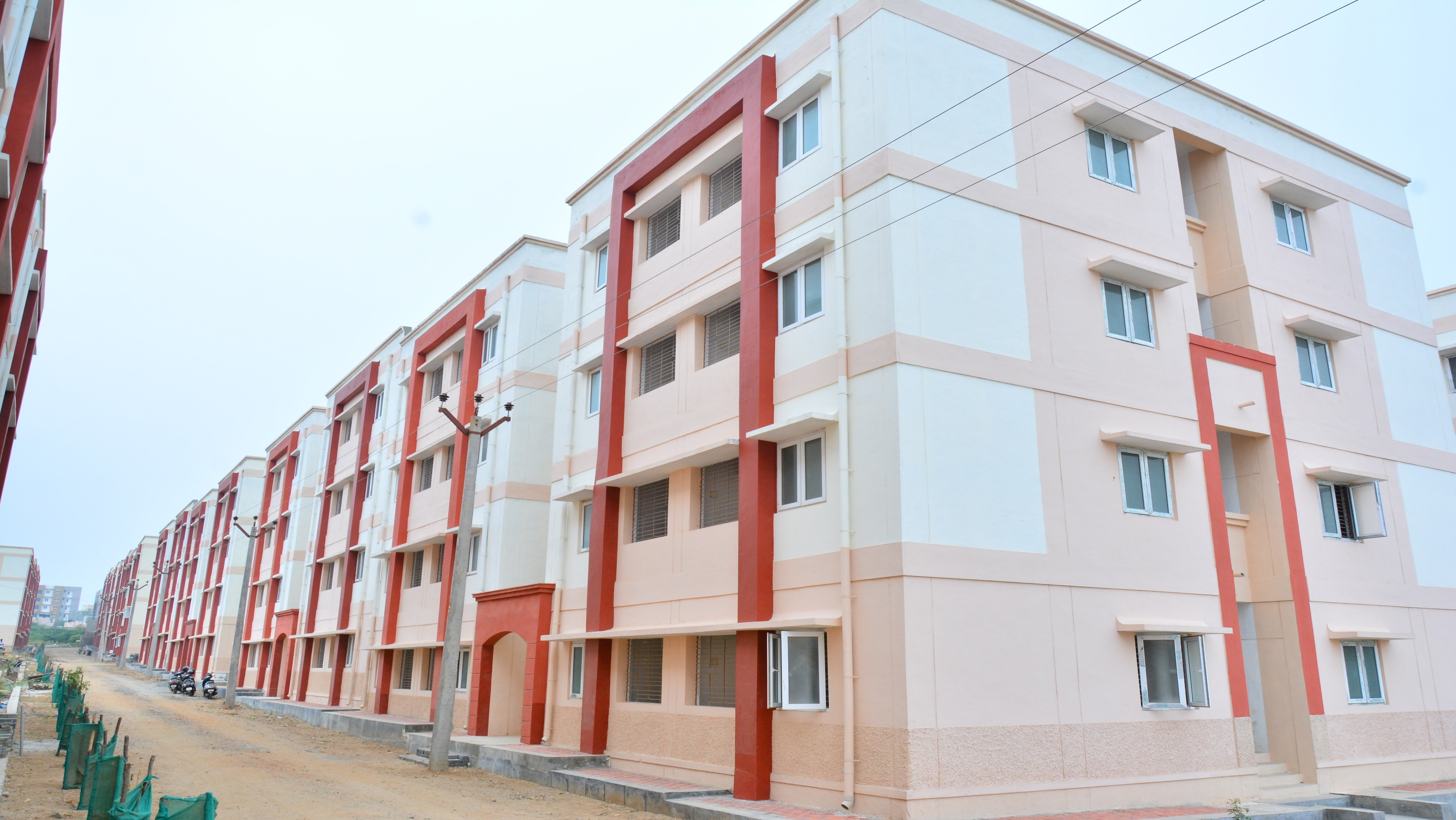 AHP - Coimbatore, Tamil Nadu
17
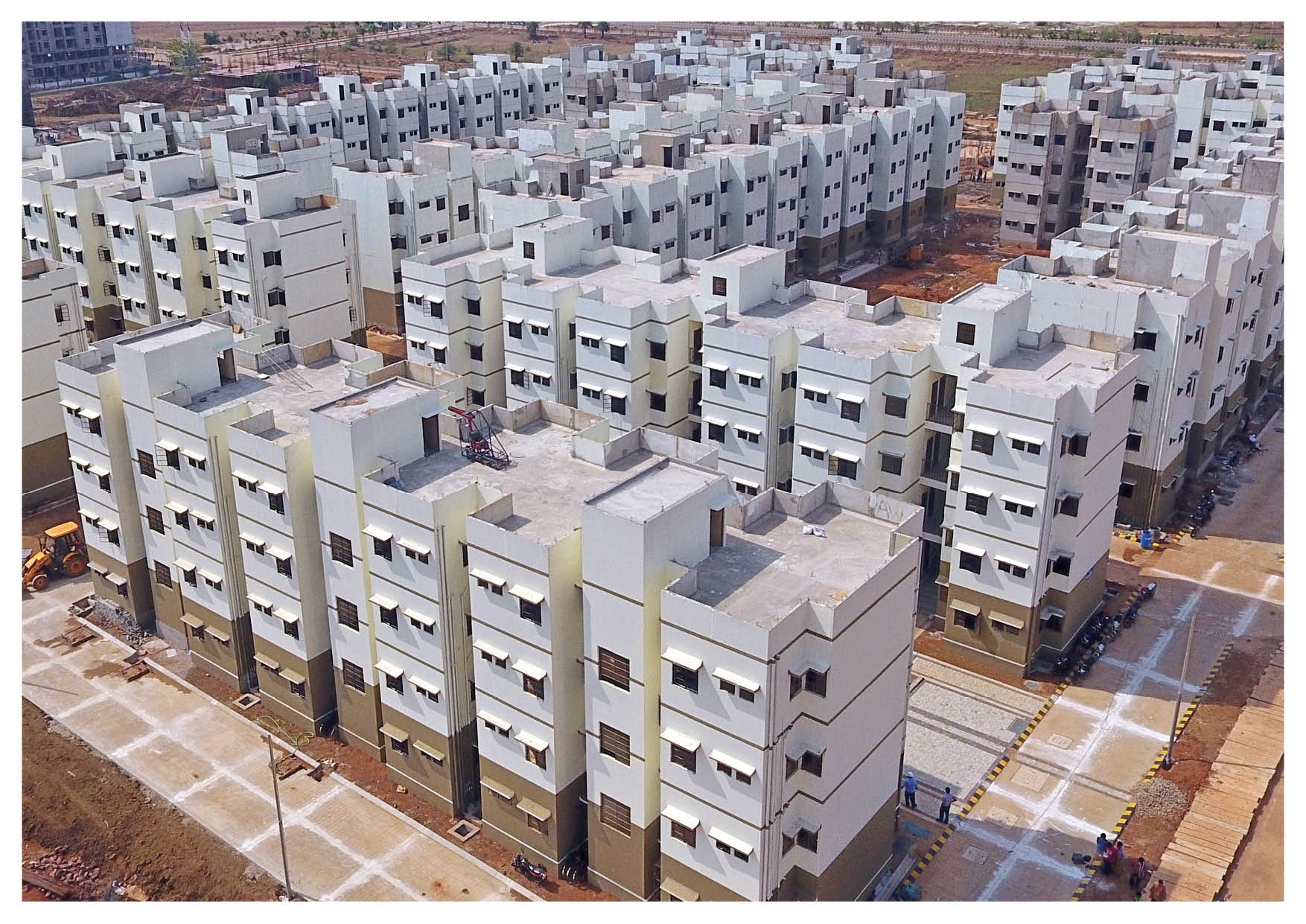 AHP – Atal Nagar, Chhattisgarh
18
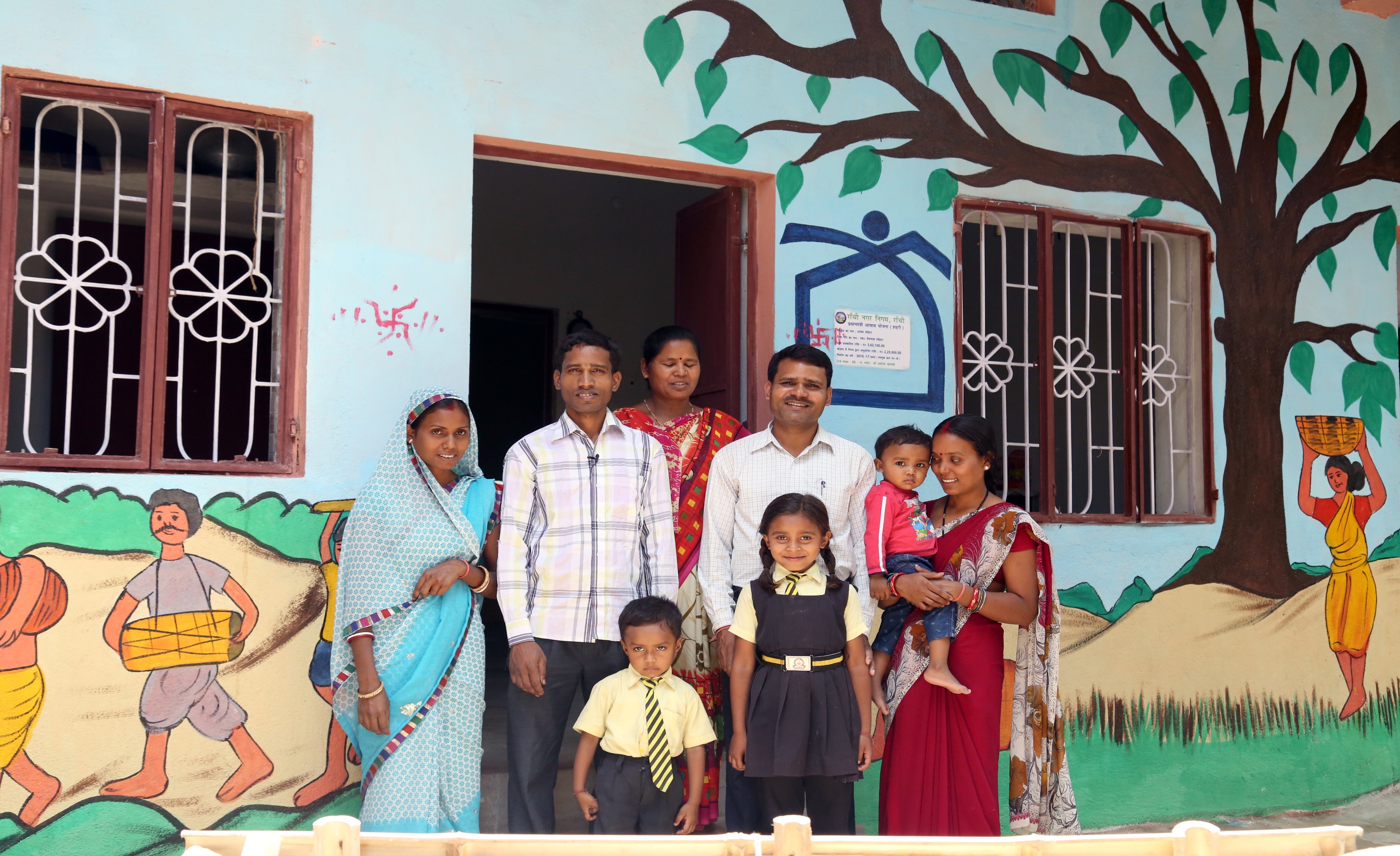 BLC - Ranchi, Jharkhand
19
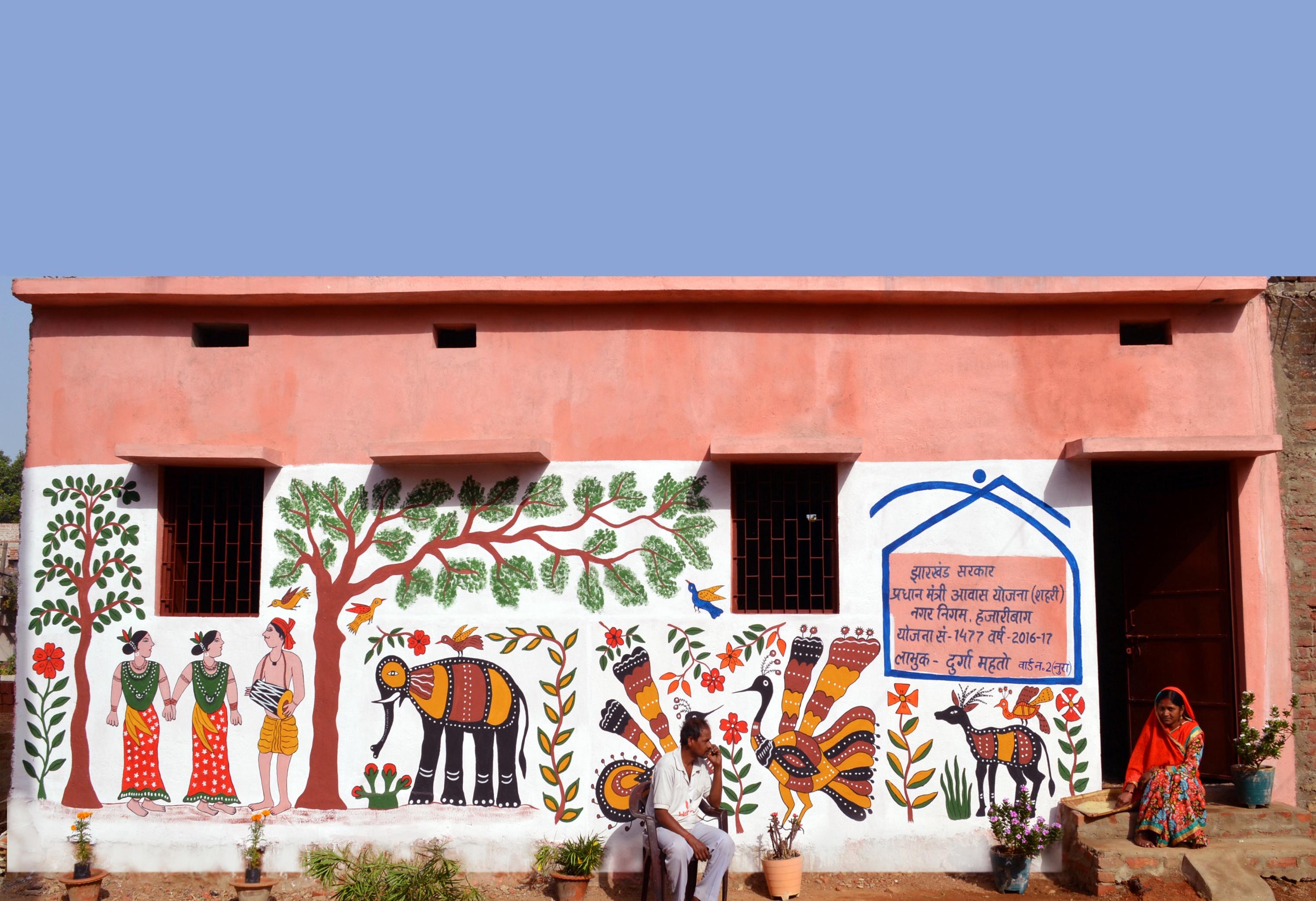 BLC - Hazaribagh, Jharkhand
20
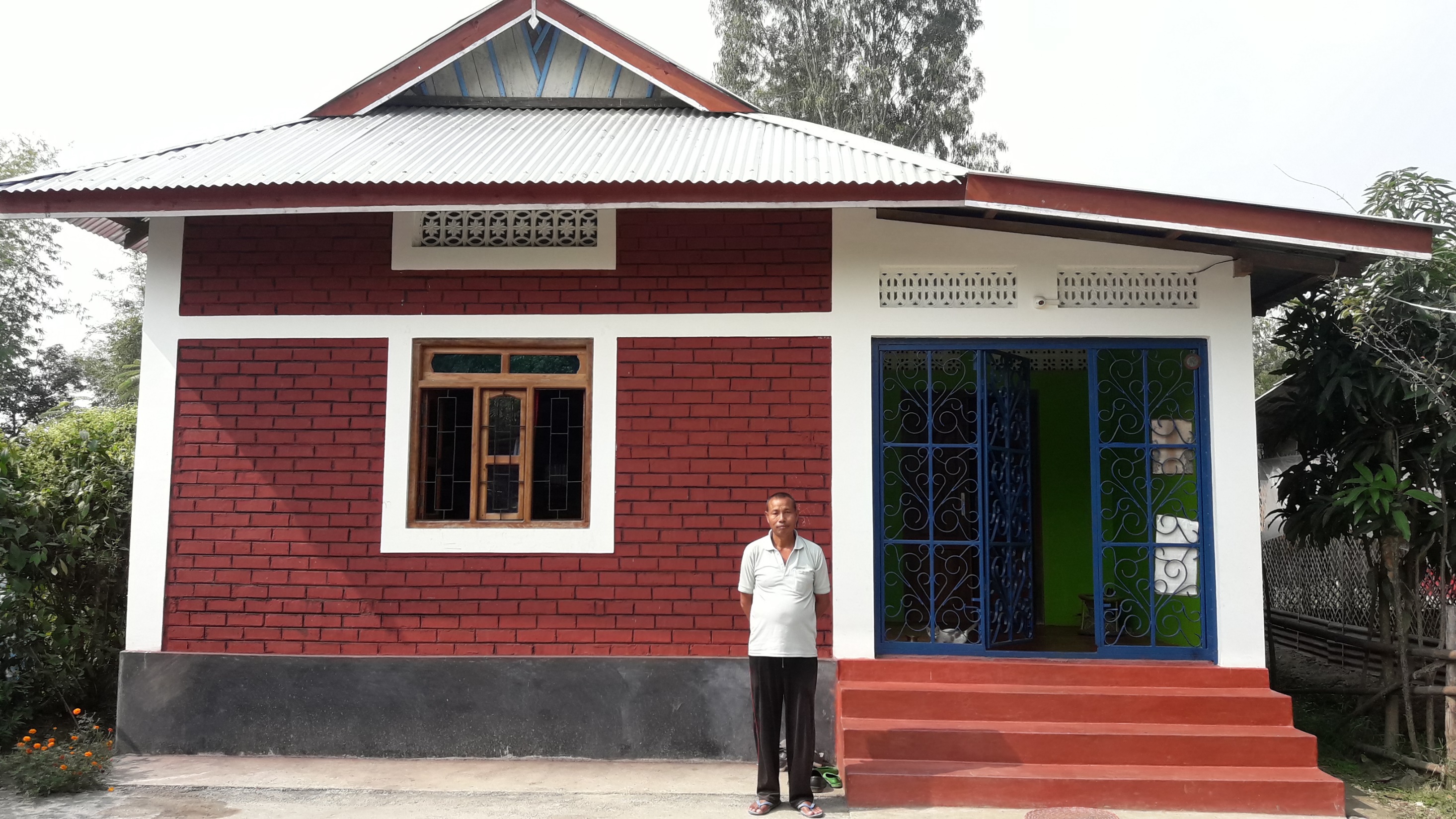 BLC - Nambol, Manipur
21
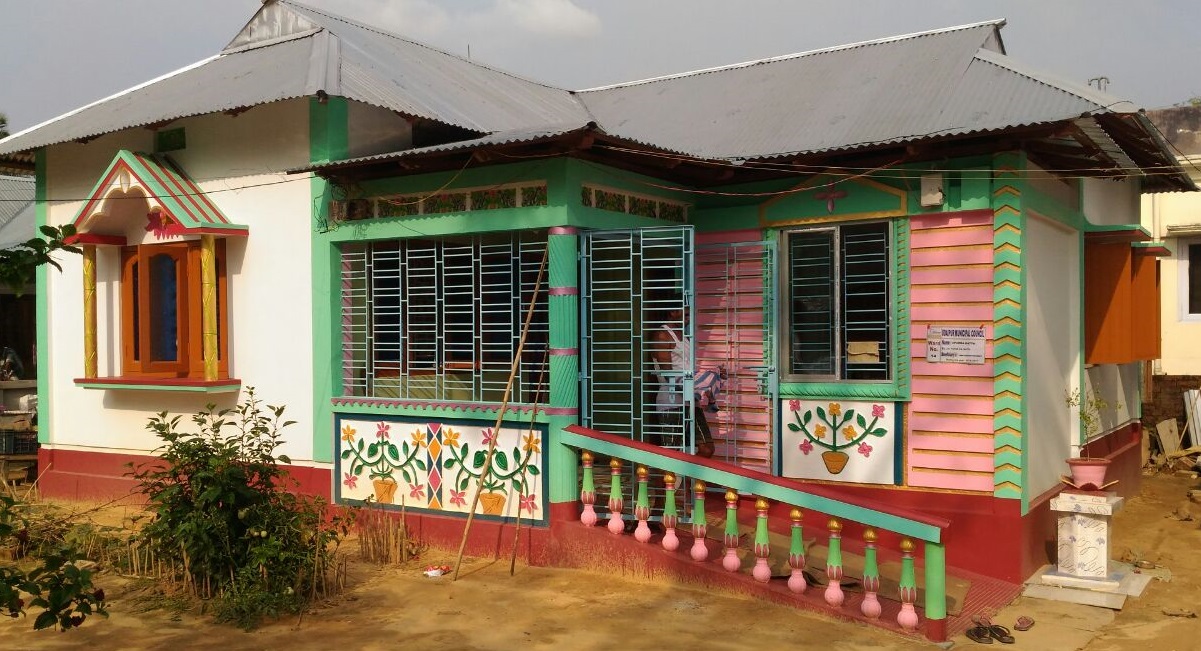 BLC - Udaipur, Tripura
22
BLC - Lucknow, Uttar Pradesh
BLC - Kochi, Kerala
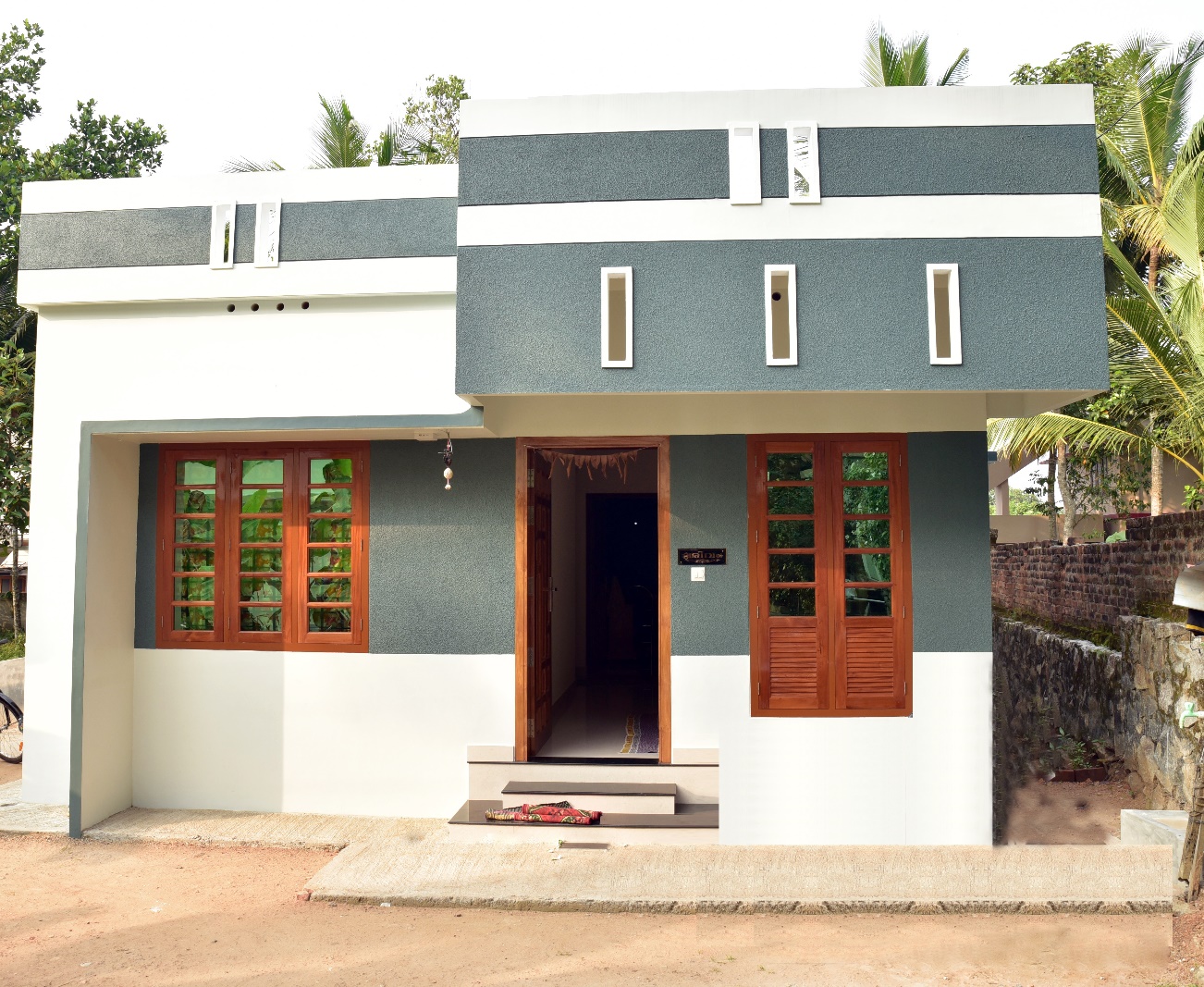 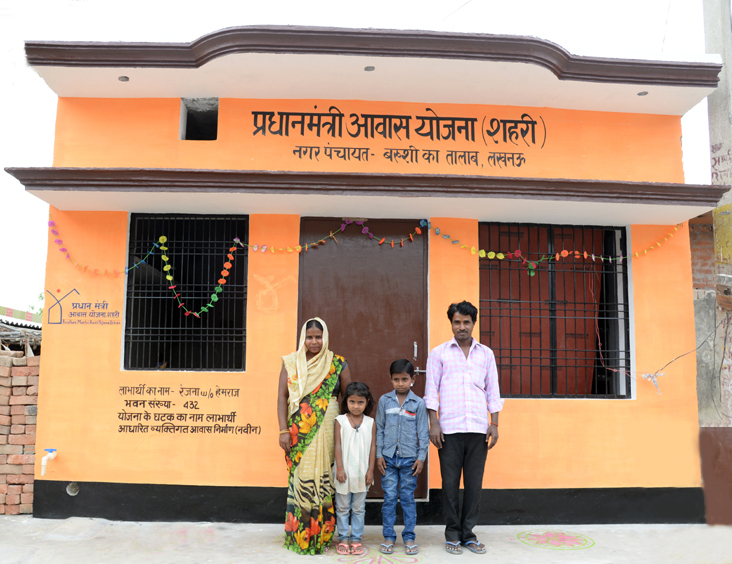 23
BLC - Raipur, Chhattisgarh
BLC – Chennai, Tamil Nadu
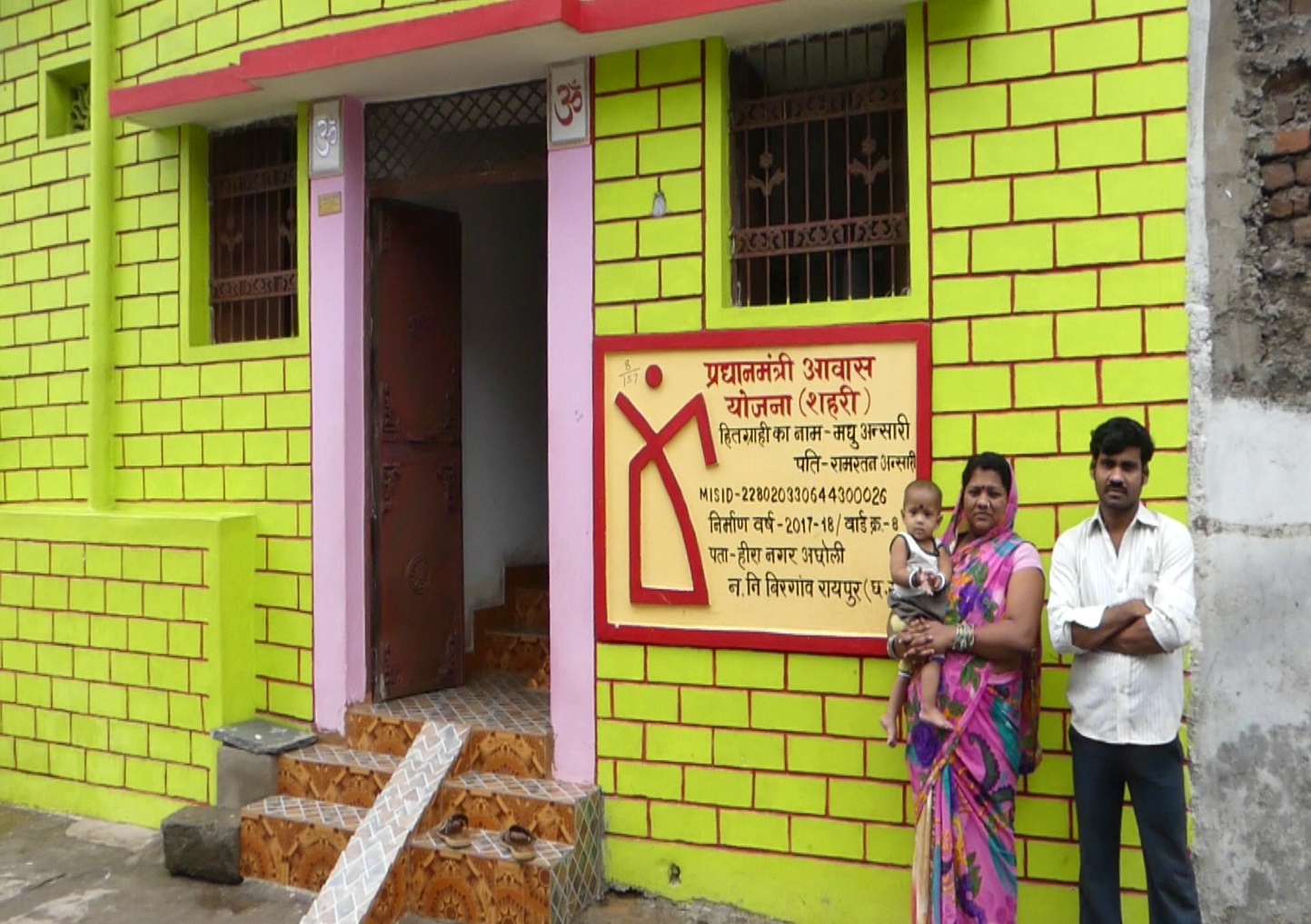 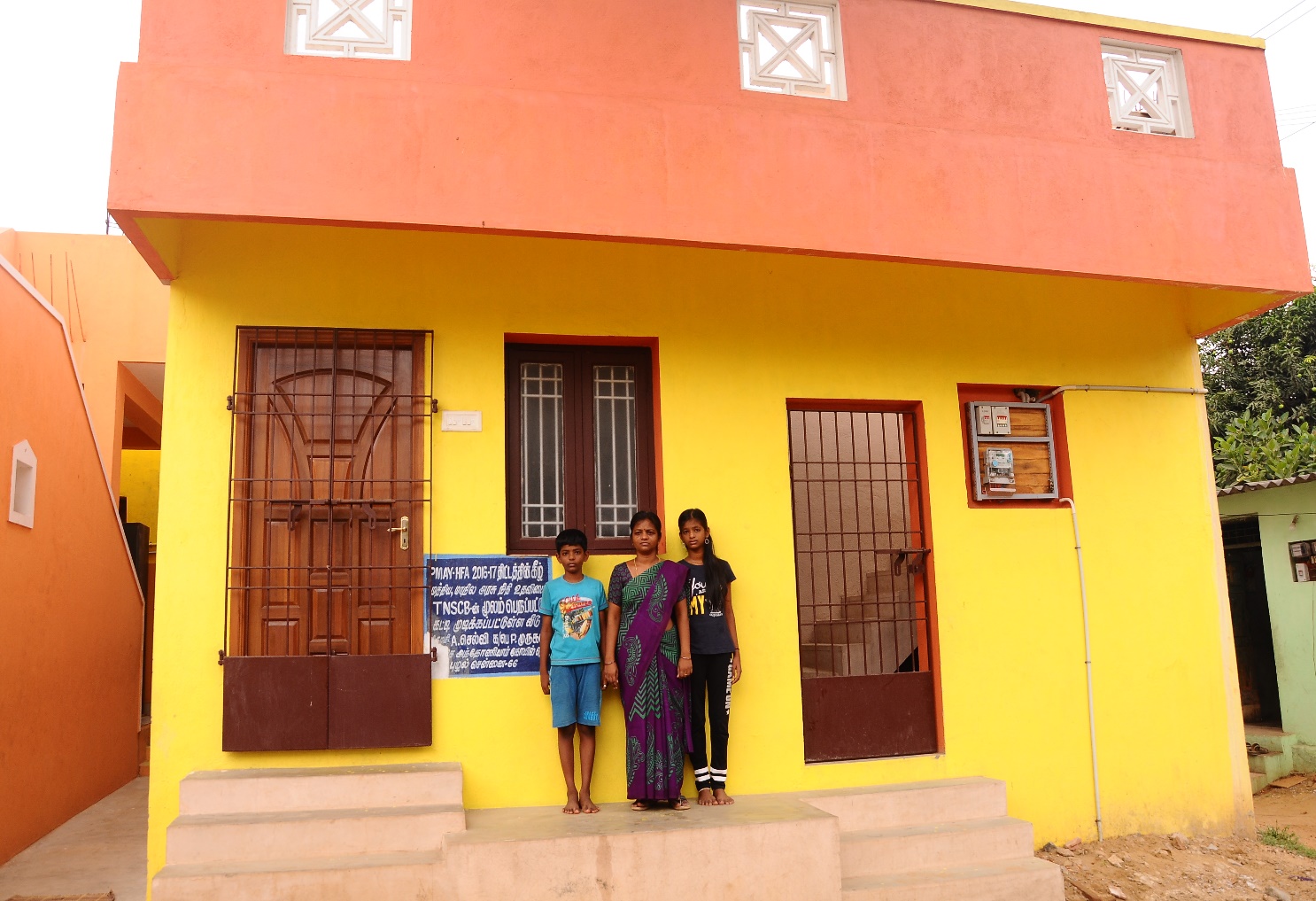 24
Thank you
25